Zvuková karta
scschardware.6f.sk
Funkcia
Zvuková karta (audiokarta) je počítačová rozširujúca karta, ktorá zabezpečuje vstup a výstup audio signálov z a do počítača pod kontrolou riadiaceho programu.
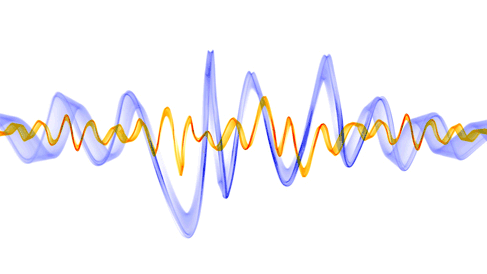 Použitie
Typickým použitím zvukovej karty je zabezpečenie zvukového sprievodu pre multimediálne aplikácie v počítači, napríklad:
komponovanie hudby
editovanie videa alebo audia
prezentácie
výučba
zábava – hlavne počítačové hry
Digitálno-analógový prevod
Typická zvuková karta obsahuje zvukový čip, ktorý konvertuje nahrané alebo generované digitálne dáta do analógového formátu.
Výstupný signál je vyvedený pre pripojenie zosilňovača, slúchadiel, alebo externého zariadenia.
Konektory
Ako výstup používajú zvukové karty štandardné pripojenia:
JACK konektor (známy tiež ako TRS, väčšinou 3,5 mm – slúchadlový)
CINCH konektor (známy tiež ako RCA alebo AV)
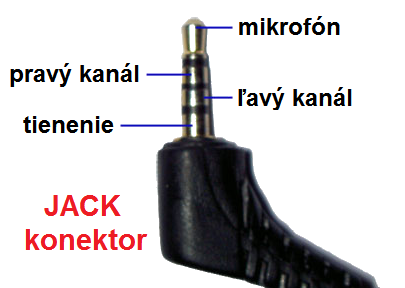 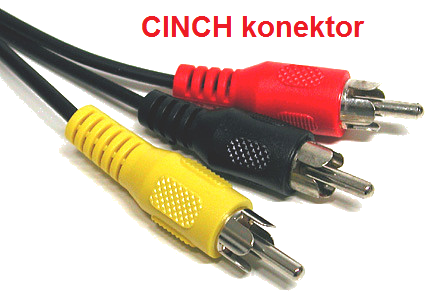 Ďalšie funkcie
Viacero pokročilejších kariet poskytuje aj nadštandardnejšie funkcie. Vtedy obsahuje viacero zvukových procesorov, resp. čipov pre zabezpečenie:
lepšej prenosovej rýchlosti
simultánneho spracovania viacerých audio kanálov
syntézu resp. analýzu zvukov
generovanie hudby a zvukových efektov v reálnom čase s minimálnym zaťažením CPU (hlavného procesora).
Zloženie
Skladá sa z:
Analógovo-digitálneho prevodníka
Digitálno-analógového prevodníka
Analógových obvodov (zosilňovačov, filtrov, mixérov)
Riadiacej elektroniky
Hlavnej pamäte
Pripojenie
Pripája sa do počítača pomocou:
rozširujúcej zbernice PC (dnes PCI, kedysi ISA)
zvláštneho tzv. riserového rozhrania
vonkajšej zbernice (USB, FireWire)
alebo môže byť integrovaná
Pripojenie
Zvuková karta do PCI slotu
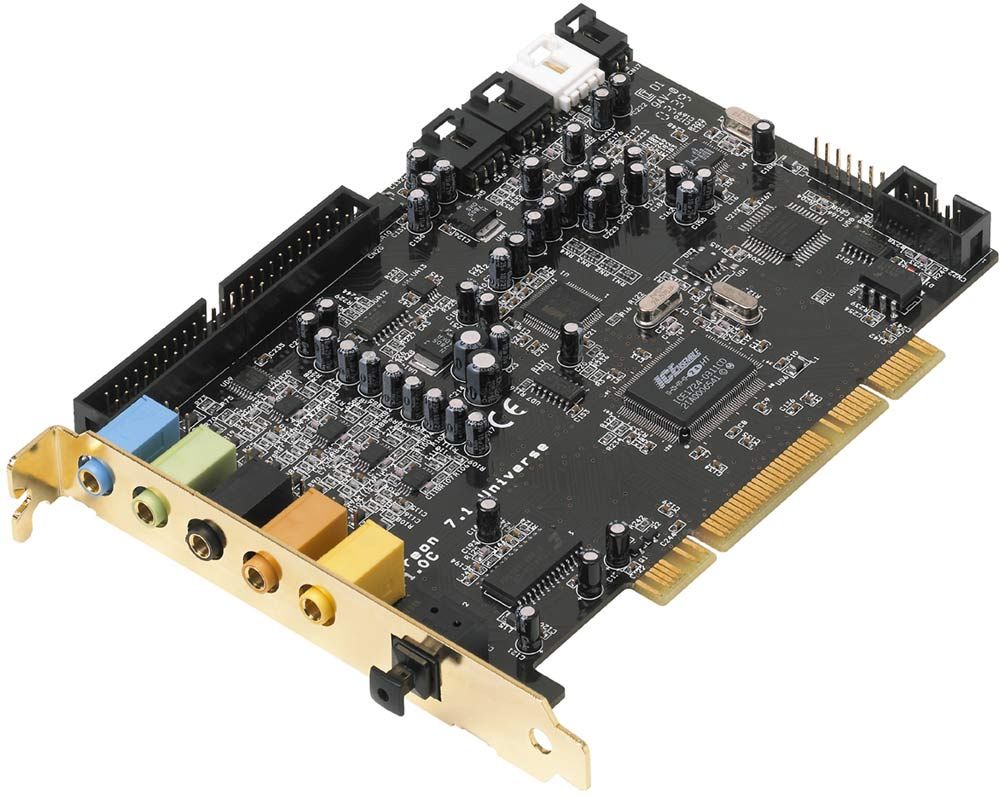 Pripojenie
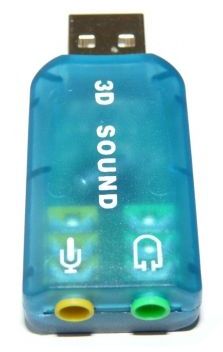 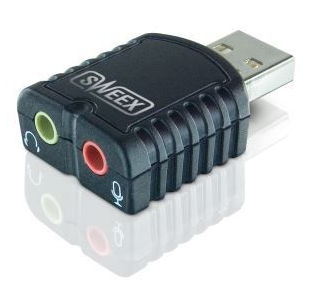 Prenosná USB zvuková karta
Konektory